KHỞI ĐỘNG
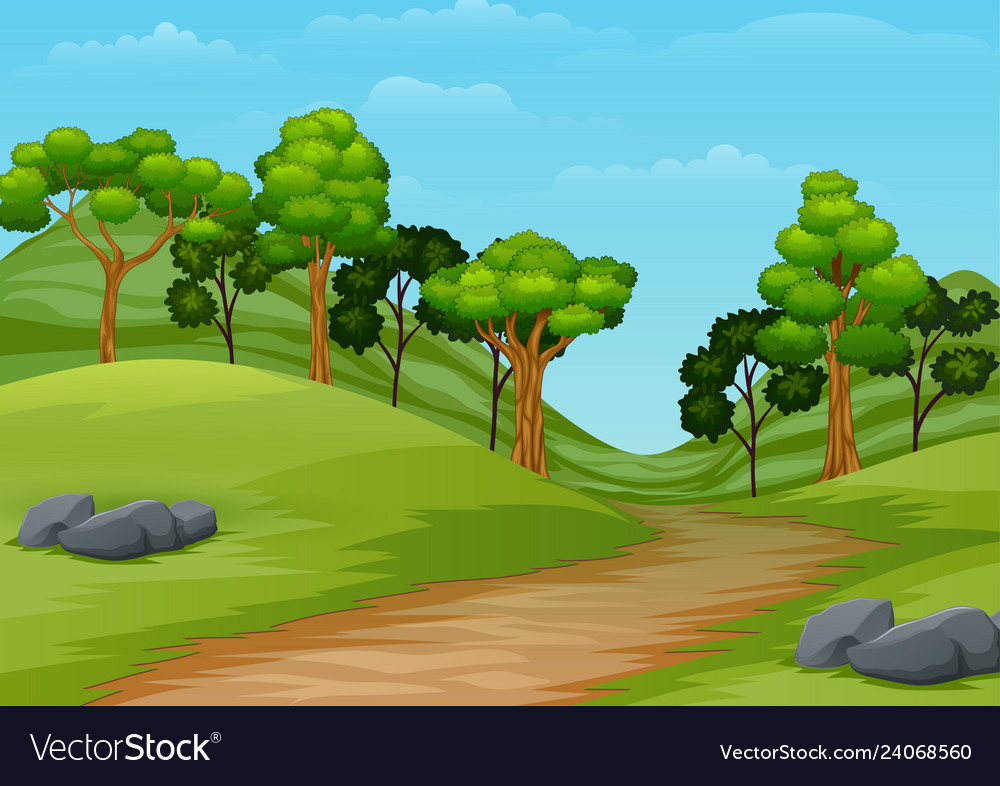 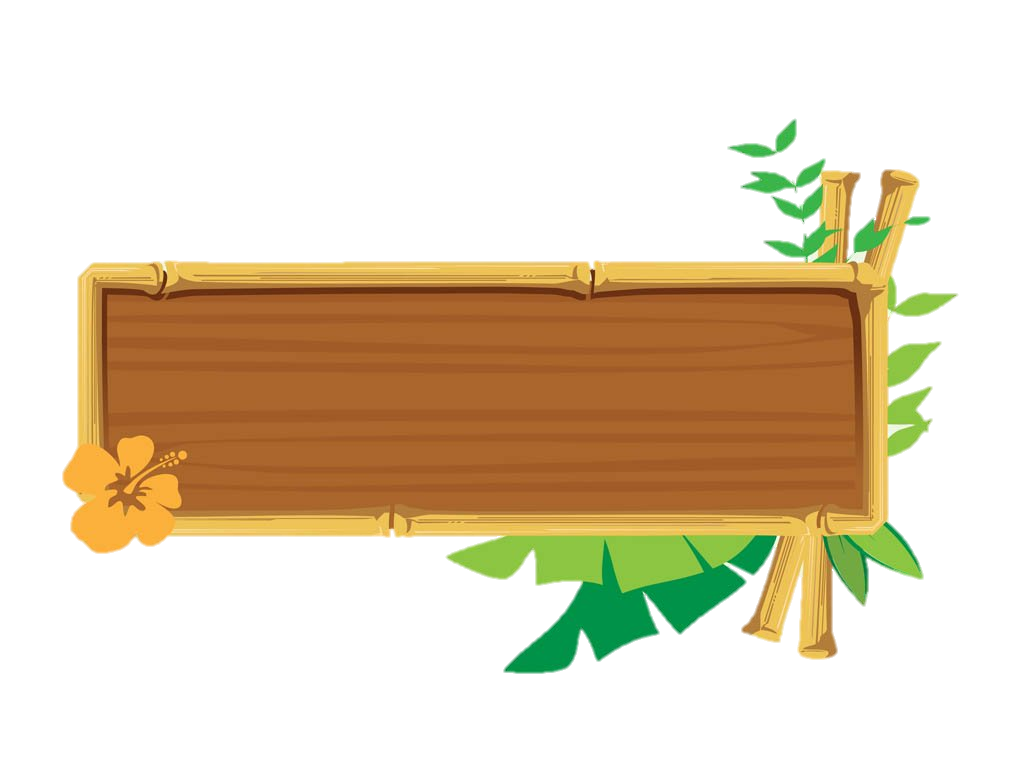 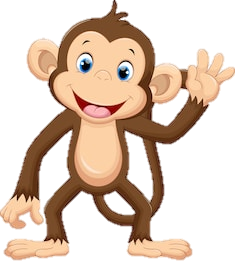 GIÚP KHỈ VỀ NHÀ
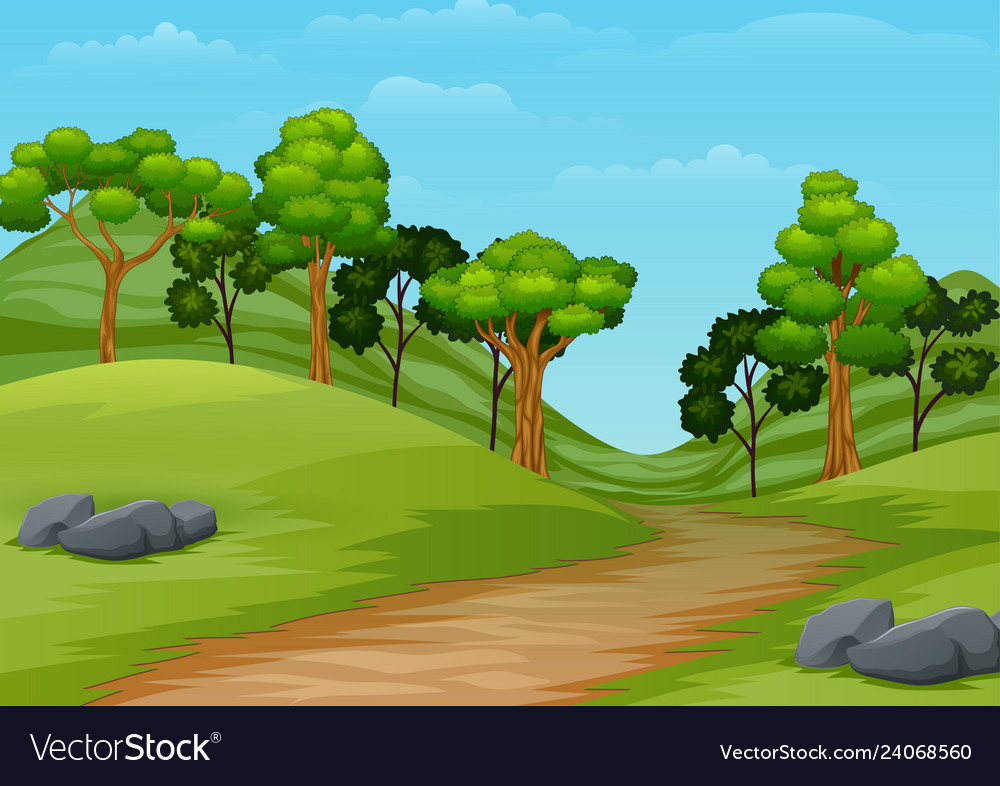 Khỉ con bị lạc mất đường về nhà và rất cần sự giúp đỡ. Ba bạn Tê giác, Ngựa vằn, Sói hứa sẽ giúp khỉ con về nhà nếu khỉ con trả lời đúng các câu hỏi. Các con hãy giúp khỉ trả lời đúng các câu hỏi của 3 bạn nhé.
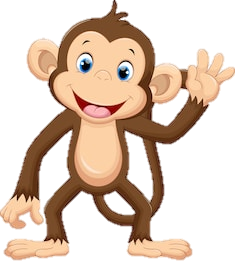 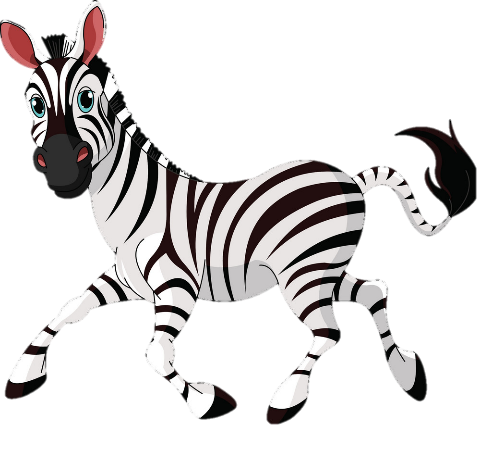 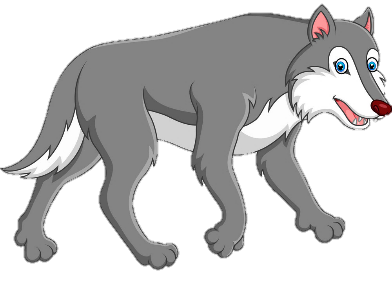 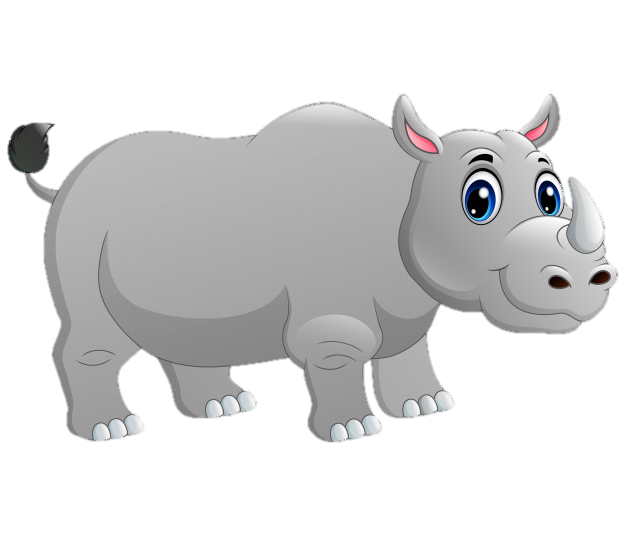 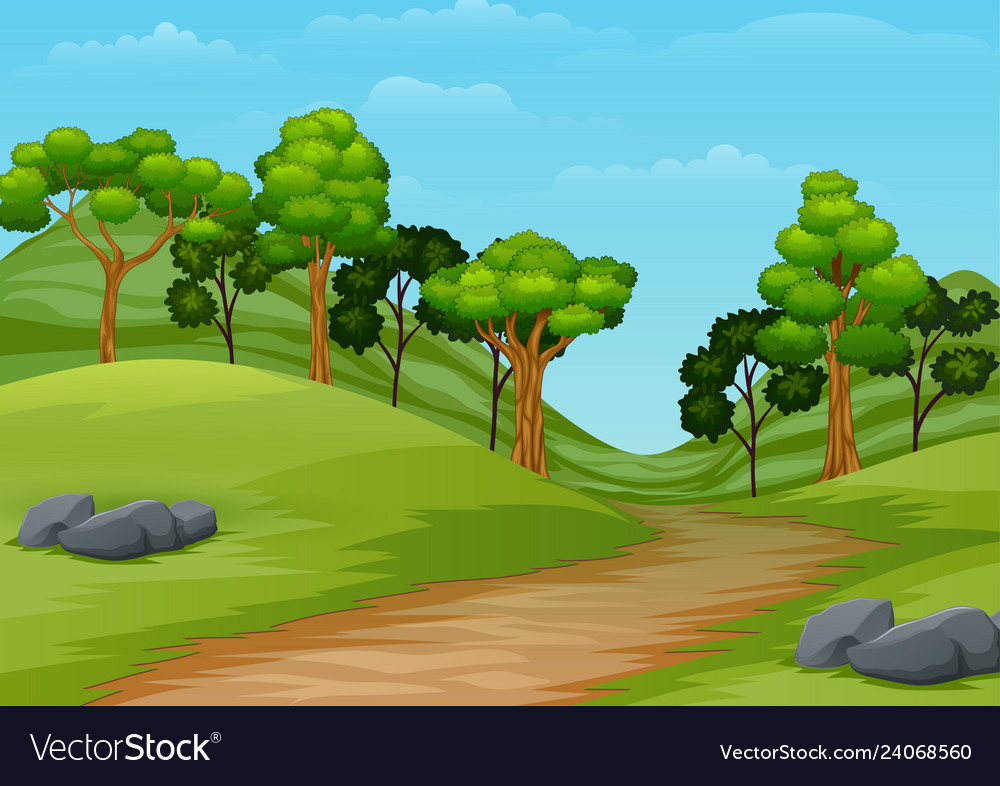 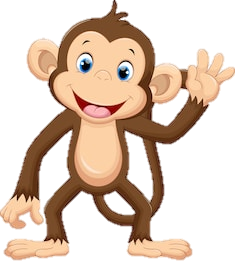 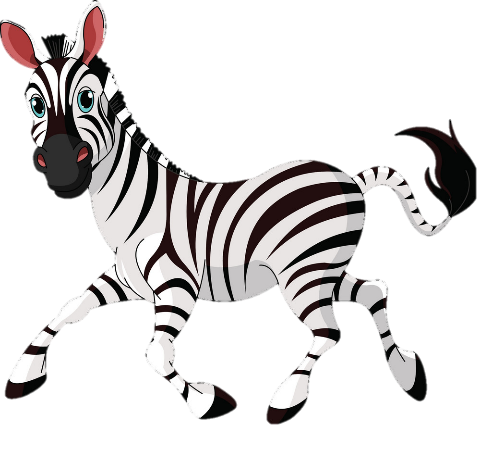 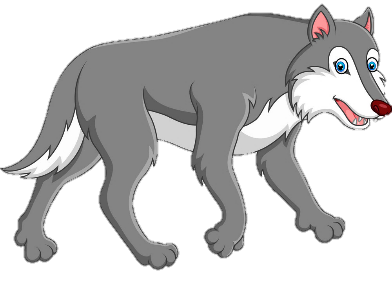 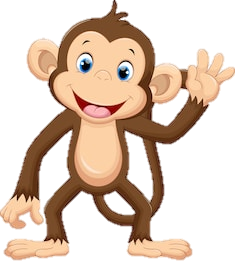 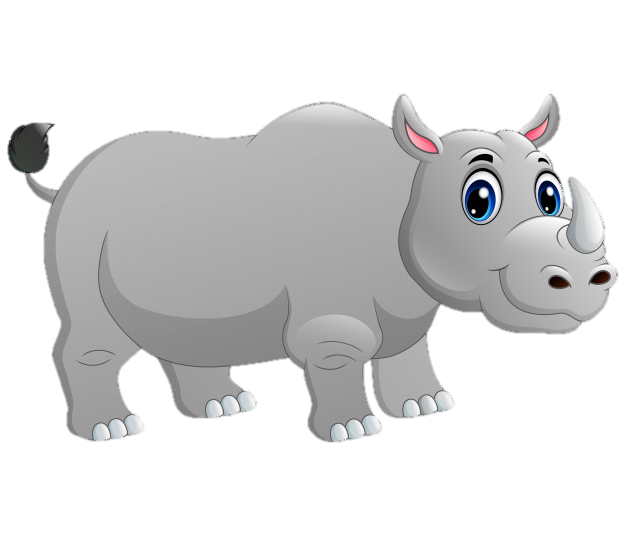 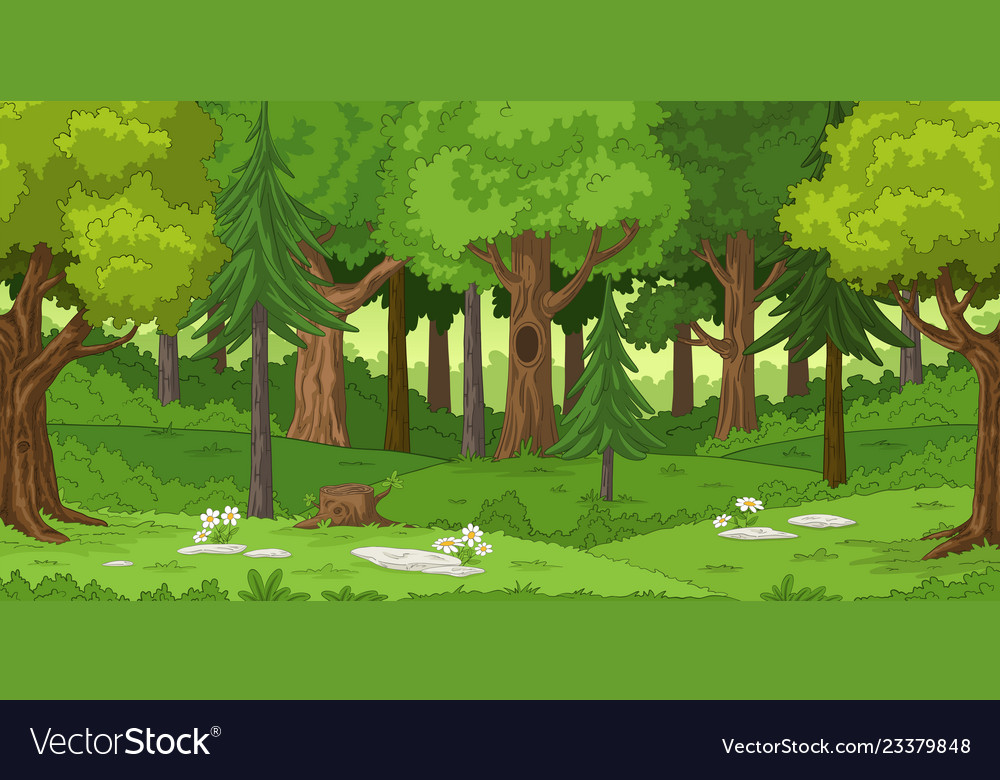 12 – 6 = ?
6
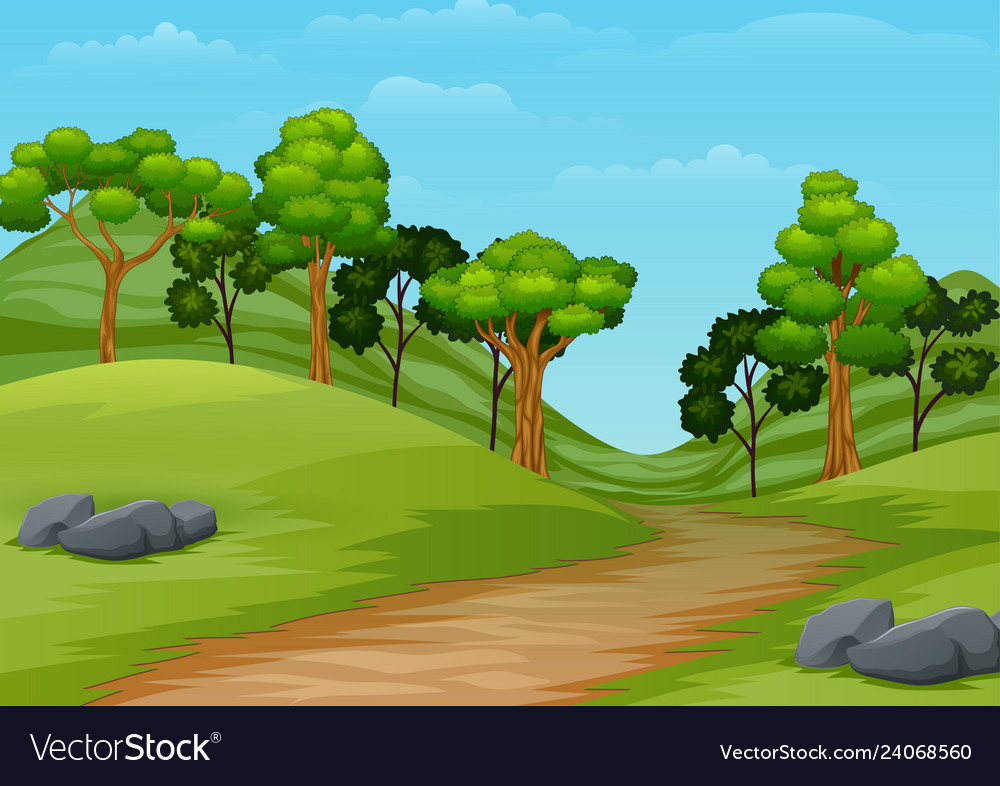 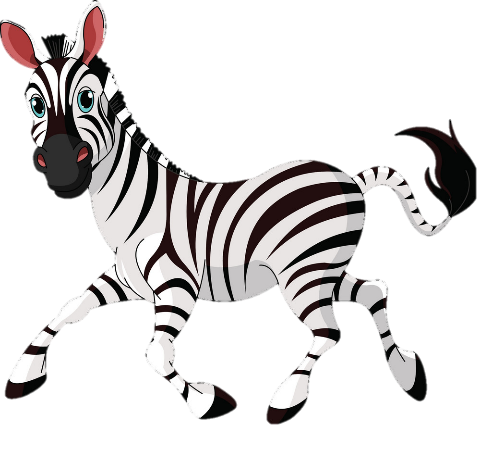 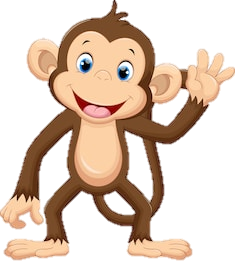 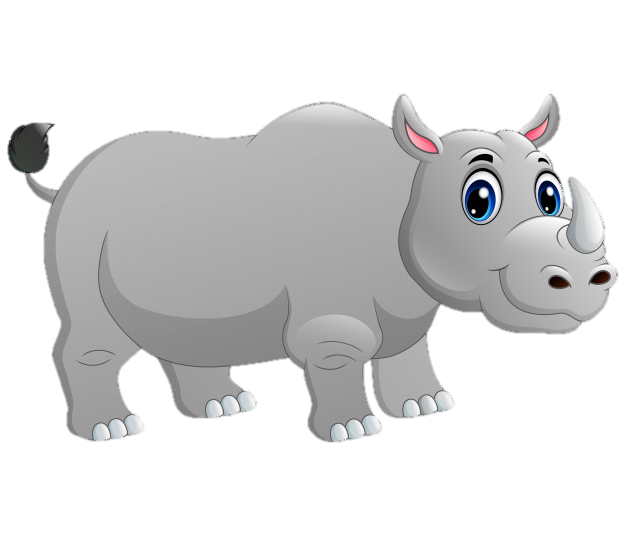 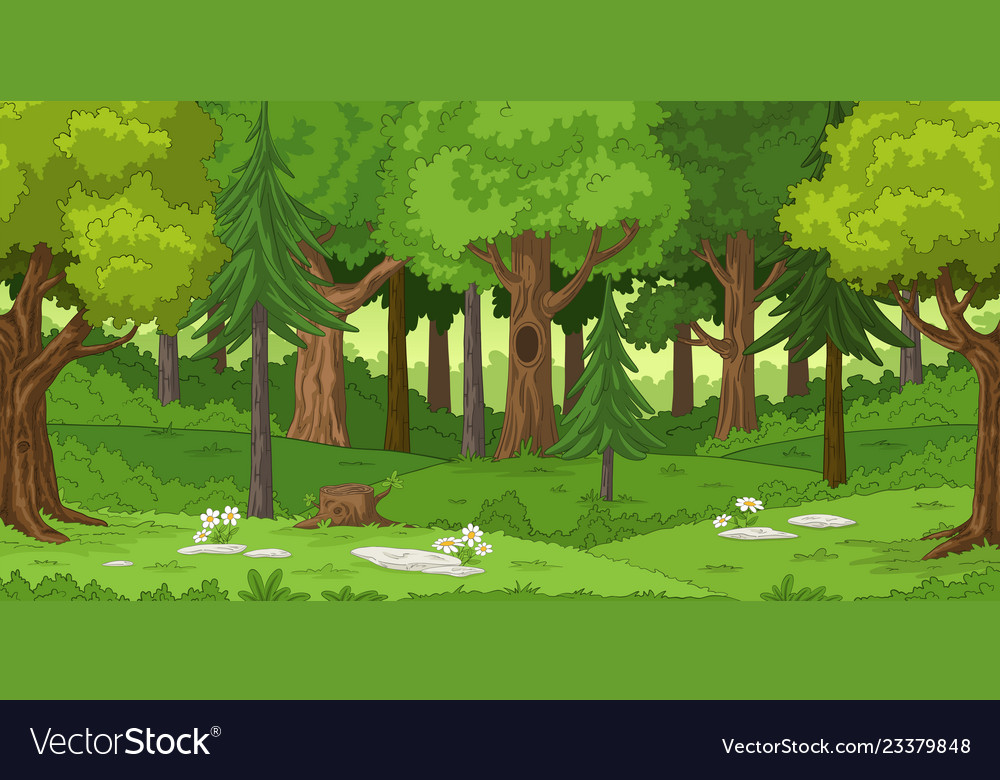 14 – 5 = ?
9
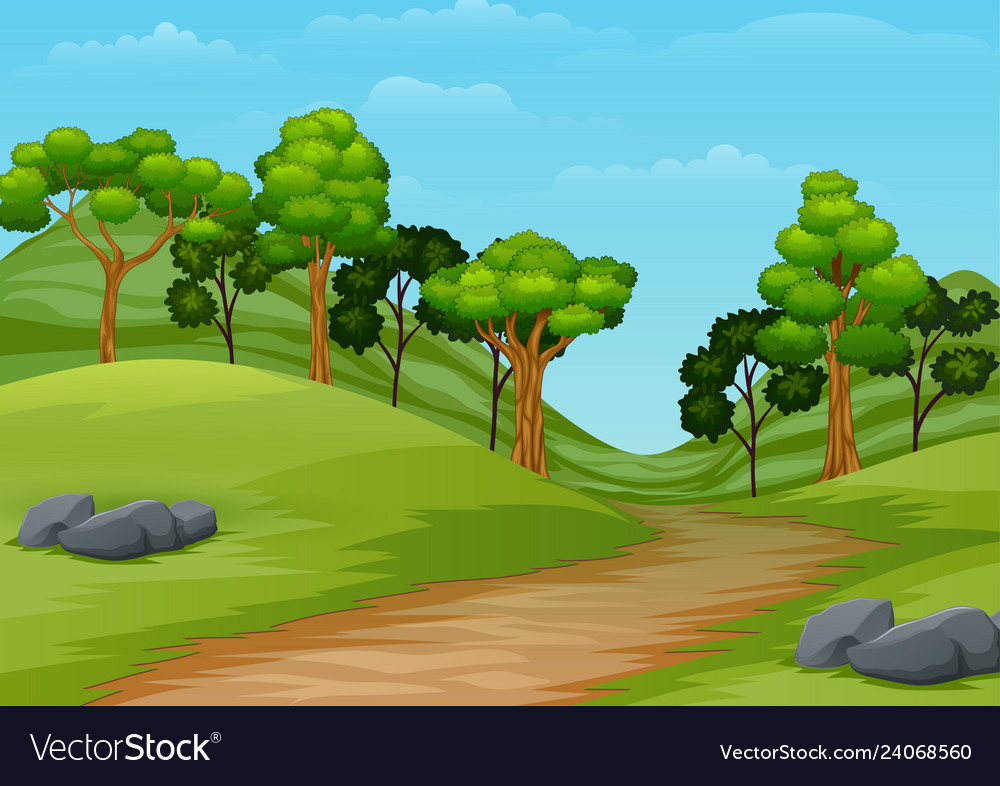 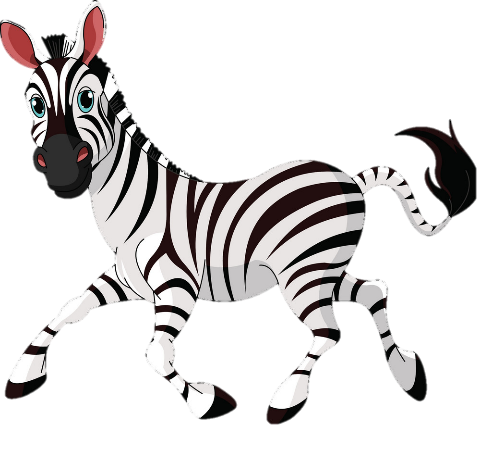 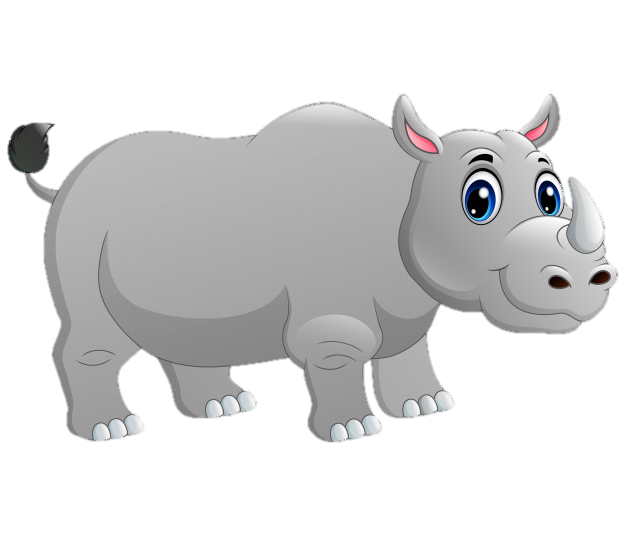 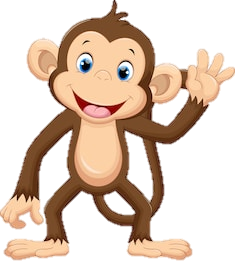 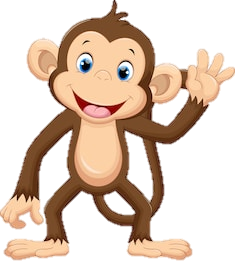 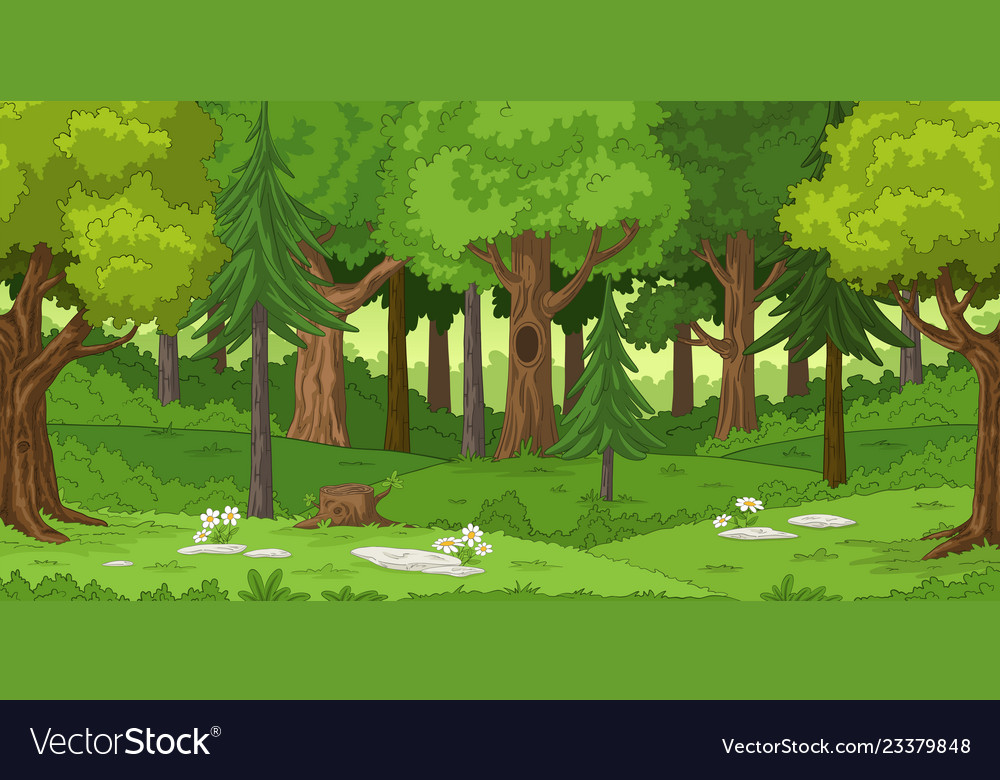 11 – 3 = ?
8
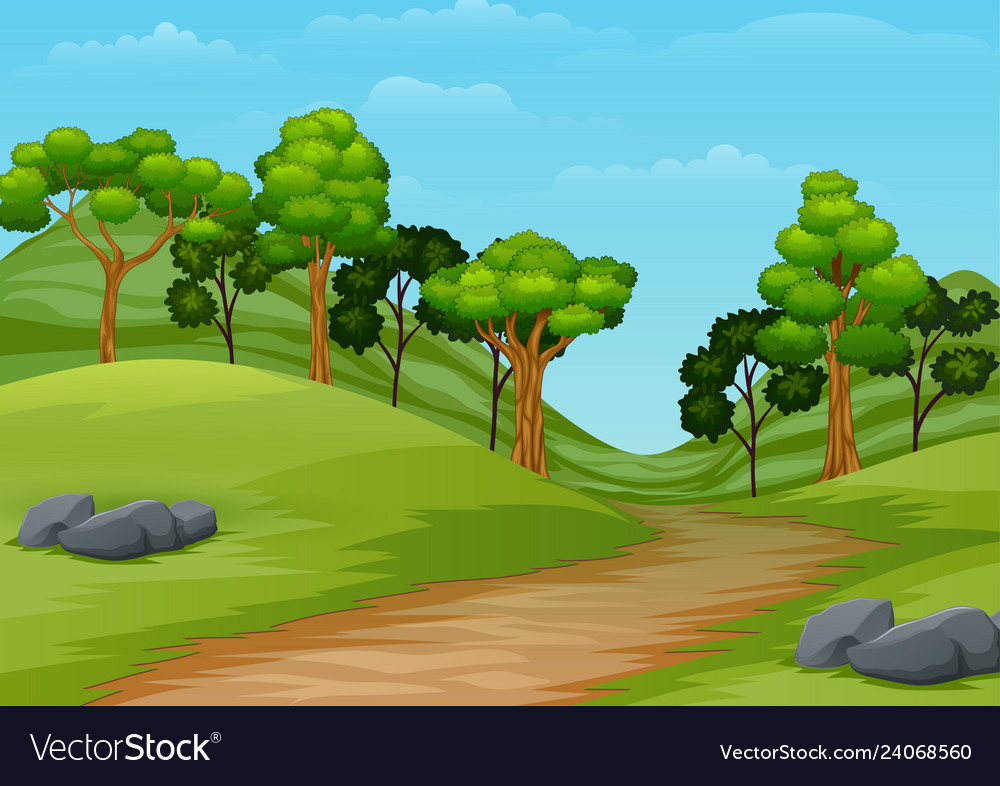 Tớ đã tìm được đường về đến nhà rồi. Cảm ơn các bạn! Các bạn giỏi quá!
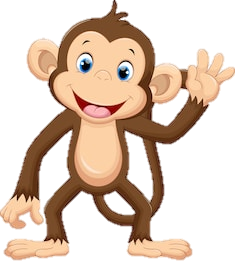 Phép trừ (có nhớ) trong phạm vi 20
(Tiếp theo)
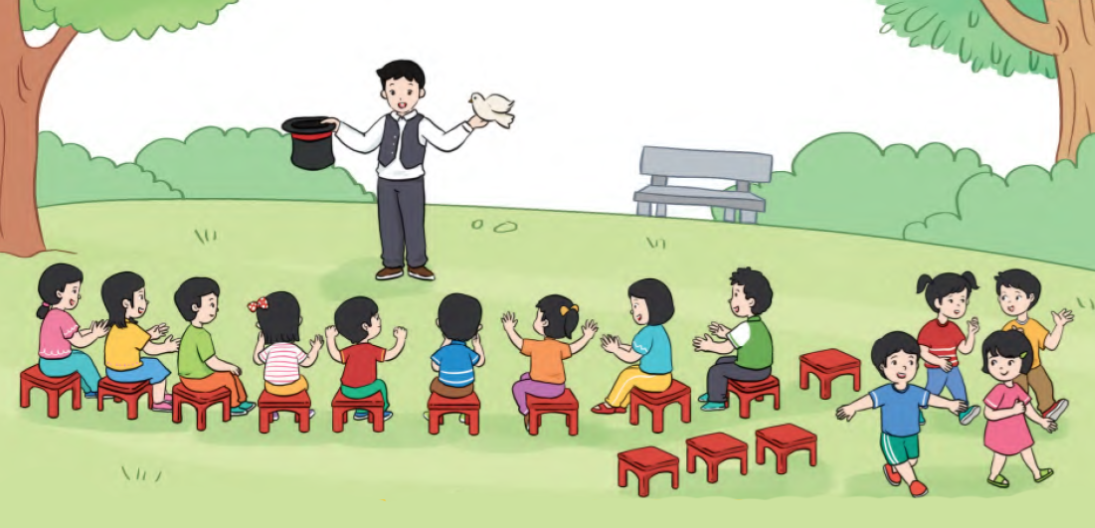 Có 13 bạn ngồi xem ảo thuật. Sau đó, 4 bạn đi về trước. Hỏi còn lại bao nhiêu bạn ngồi xem ảo thuật?
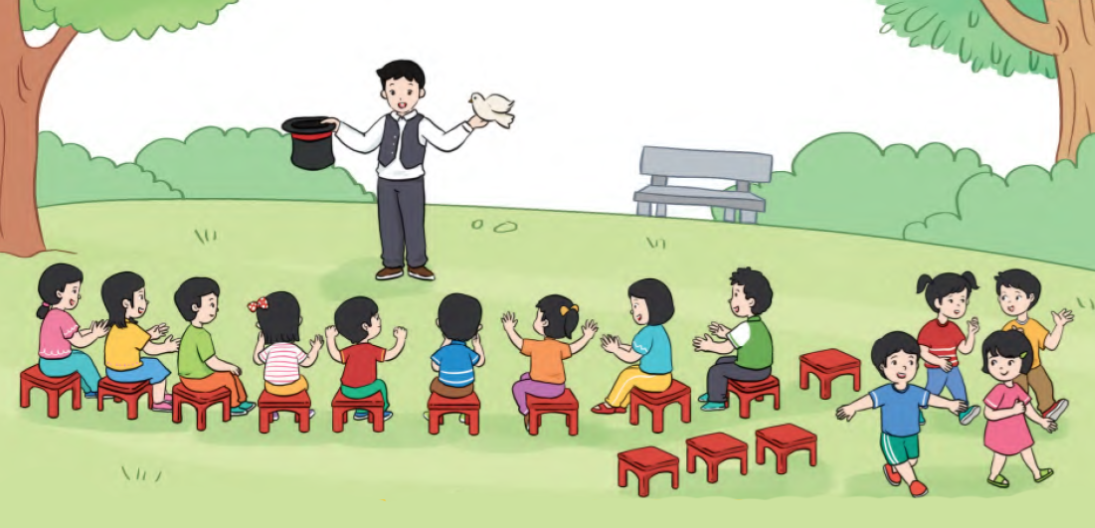 Có 13 bạn ngồi xem ảo thuật. Sau đó, 4 bạn đi về trước. Hỏi còn lại bao nhiêu bạn ngồi xem ảo thuật?
13 – 4 = ?
9
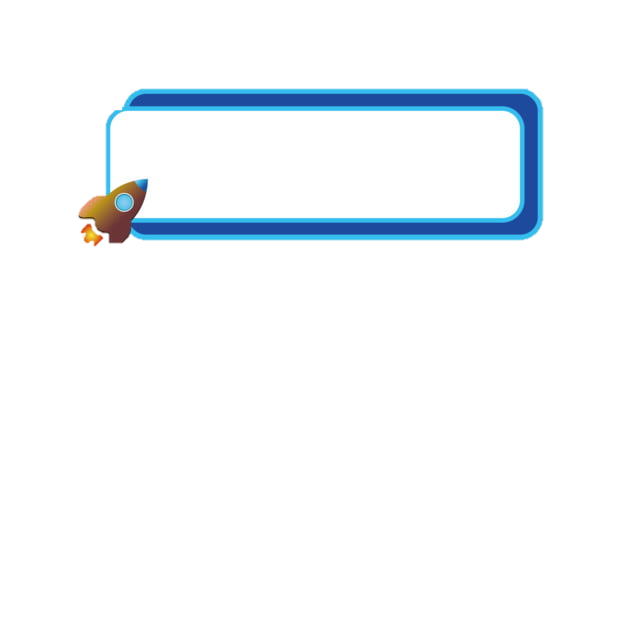 TRỪ BẰNG CÁCH LÀM CHO TRÒN 10
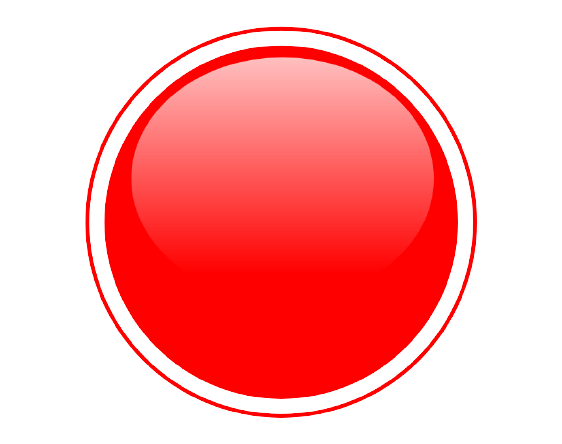 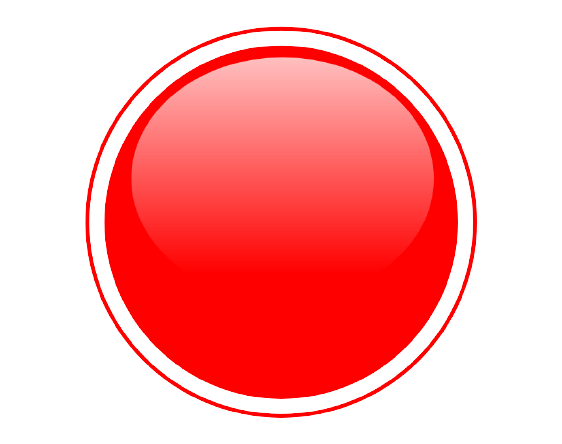 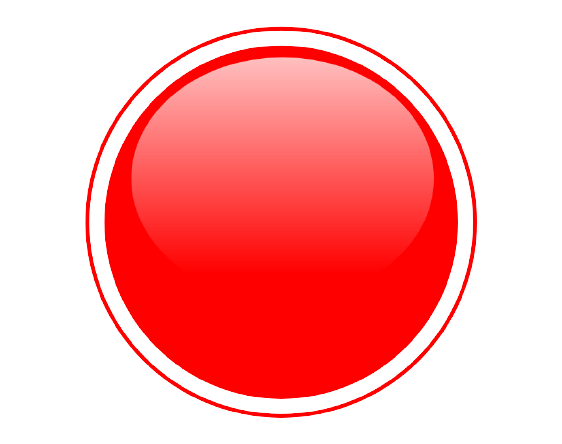 13  –  4  =  ?
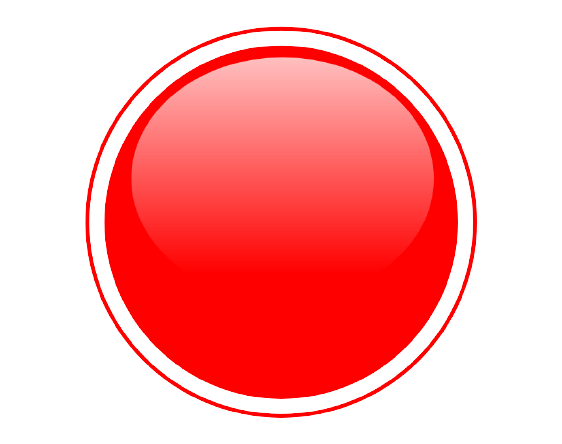 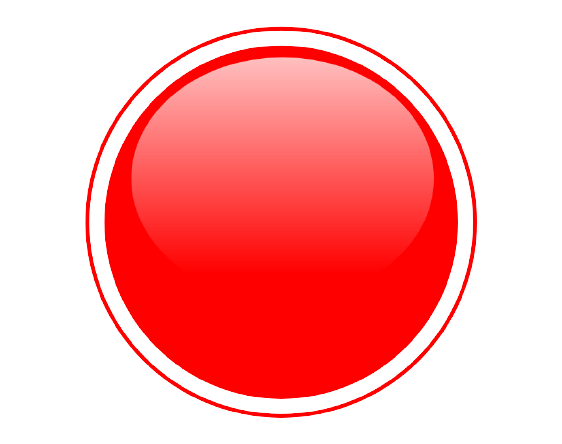 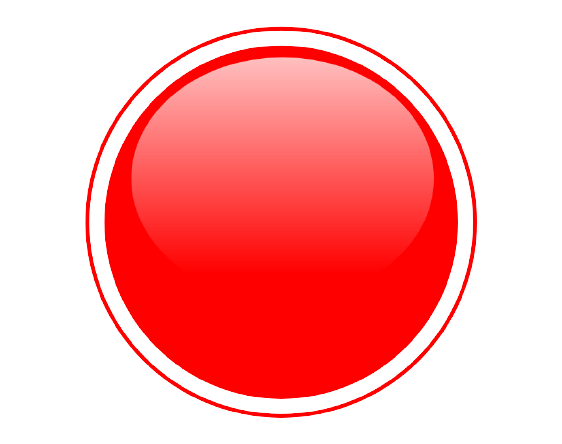 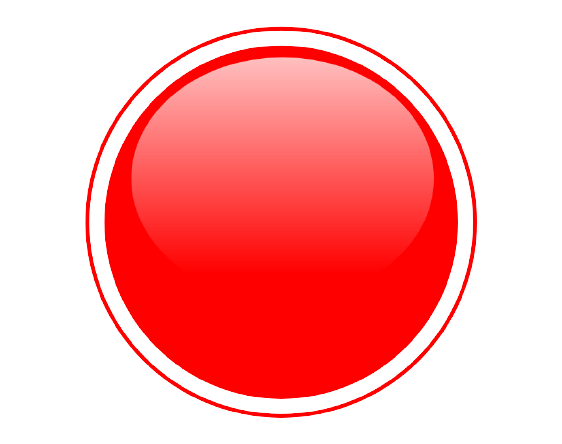 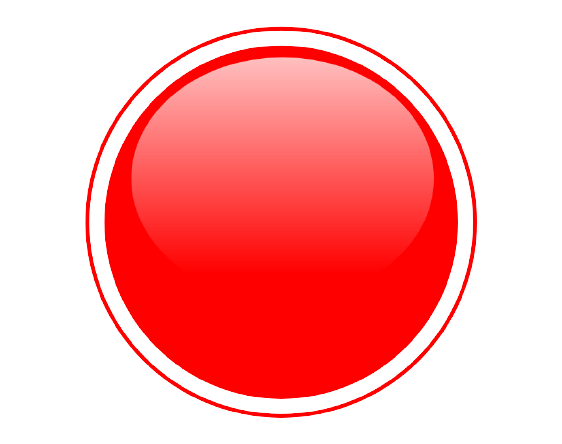 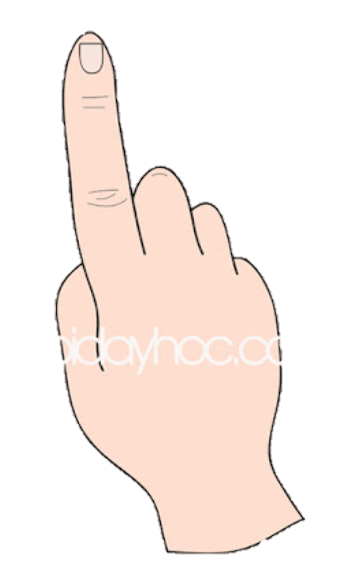 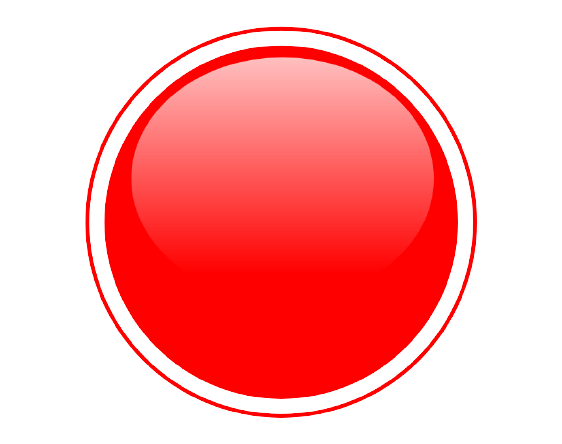 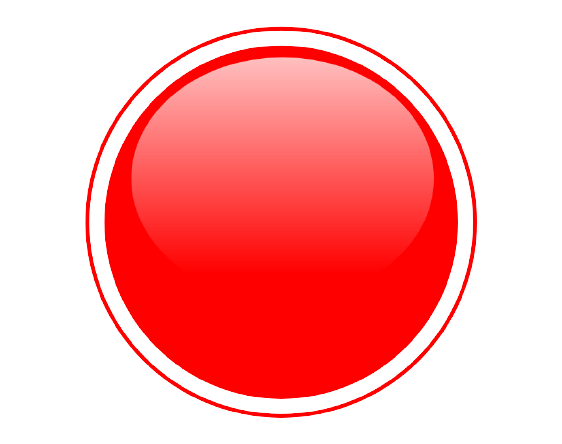 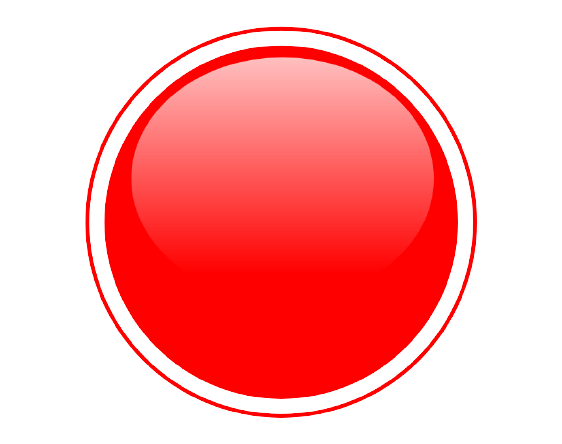 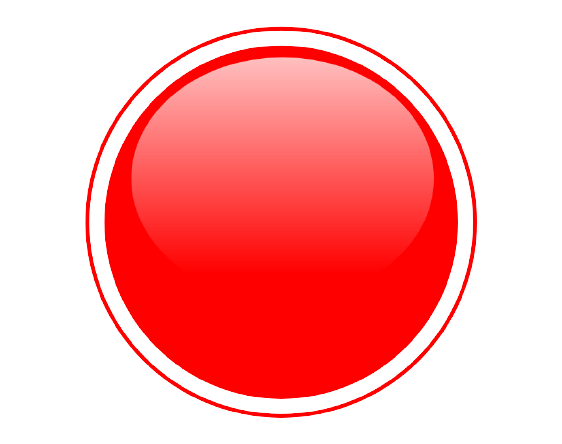 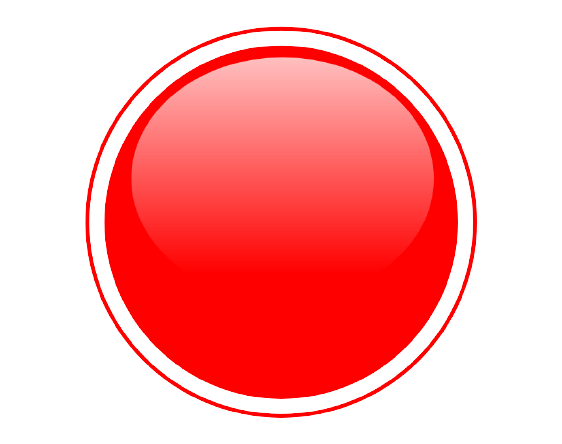 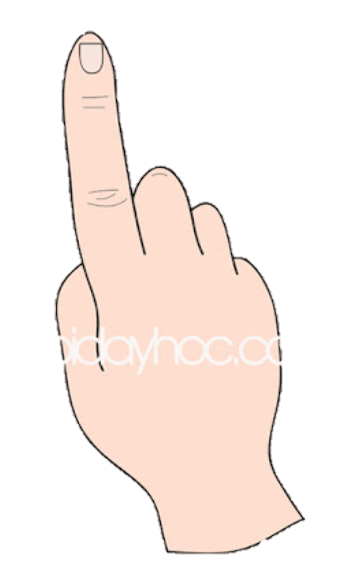 13 = 10 + 3
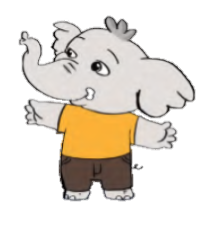 13 – 3 = 10
Vậy 13 – 4 = 9
10 – 1 = 9
10
12 – 2 = 10
12  –  4  =  ?
2
– 2 = 8
8
2
2
Vậy 12 – 4 = 8
10
14 – 4 = 10
14  –  7  =  ?
4
7
– 3 = 7
4
3
Vậy 14 – 7 = 7
LUYỆN TẬP
THỰC HÀNH
1
Tính:
11 trừ        bằng 10
10 trừ        bằng
11 – 2 =
12 trừ        bằng 10
10 trừ        bằng
12 – 4 =
2
Tính:
12 – 7 =
14 – 5 =
11 – 4 =
11 – 7 =
3
Tính:
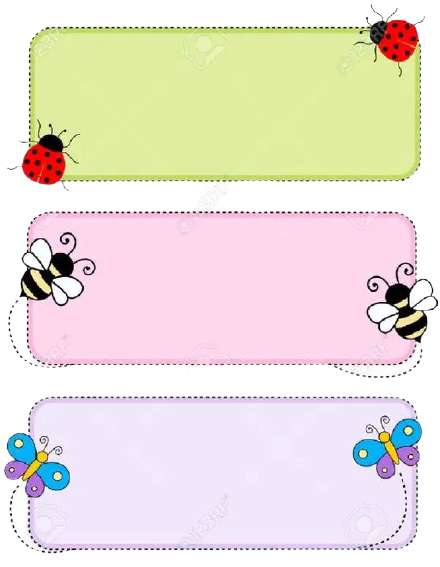 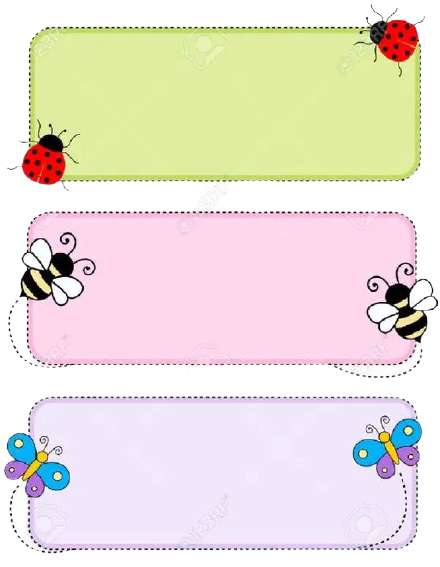 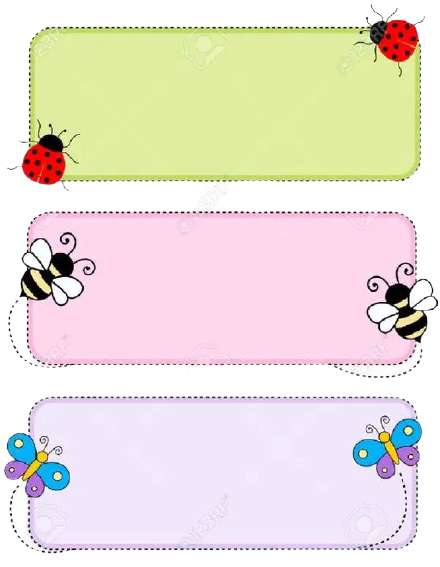 14 – 6 =
14 – 9 =
15 – 8 =
  15 – 6 =
13 – 5 =
13 – 7 =
Cửa hang có 11 bộ đồ chơi lắp ghép hình, cửa hàng bán đi 3 bộ. Hỏi cửa hang còn lại bao nhiêu bộ đồ chơi lắp ghép hình?
4
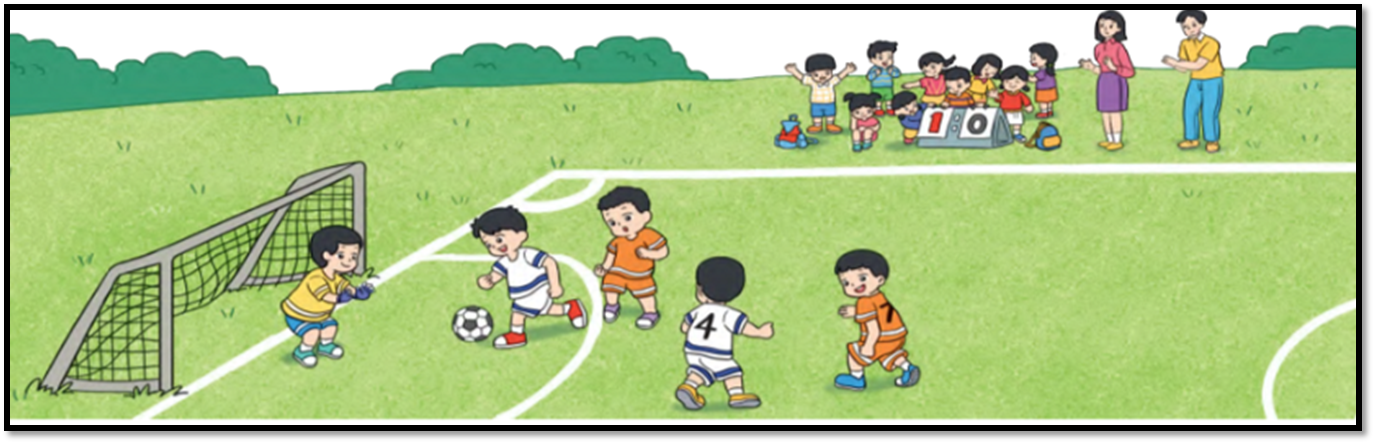 =
Phép tính:
Trả lời: Cửa hàng còn lại       bộ đồ chơi lắp ghép hình.